Современные методы  оценивания
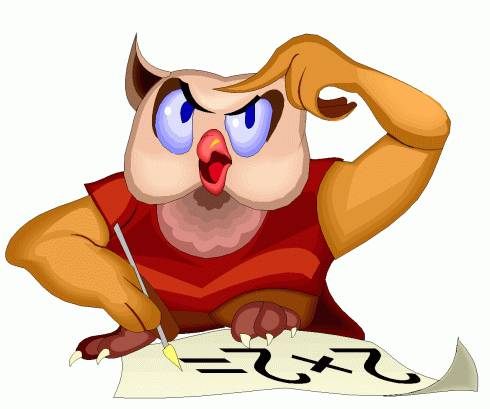 Актуальность проблемы проверки и оценки знаний , умений и навыков связана с достижением определенных успехов в реализации практической роли обучения.
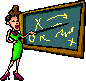 Для учителя
Трудности в изучении материала
Эффективность методов и приёмов обучения
Усвоение программного материала
Для ученика
Уровень усвоения учебной программы
Самоконтроль
Самосовершенствование
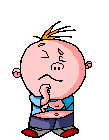 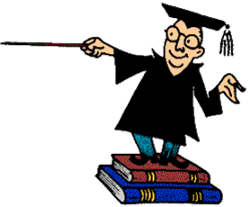 Важнейшая задача педагога
Поиск необходимых форм оценки и её организация
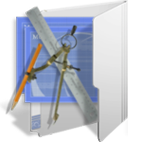 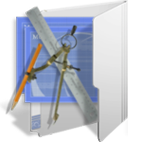 Функции контроля
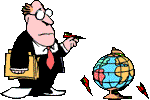 Обучающая
Развивающая
Воспитывающая
Ориентирующая
Стимулирующая
Виды контроля
Текущий
Тематический
Периодический
Методы оценки знаний, умений и навыков
Традиционные
Современные
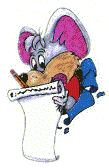 Традиционные методы
Повседневное наблюдение
Устный опрос
Письменная проверка
Поурочный балл
Контрольные работы
Проверка домашних работ учащихся
Современные методы
Домашняя контрольная работа (ДКР)
Зачёты
Рейтинговый метод
Тестирование
Эссе
Нестандартные
Учебное портфолио
Мониторинг
Математическая эстафета
Математическая викторина
Кроссворд
Математическое лото
Математические турниры
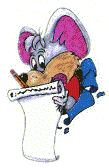 Творчеству учителей нет предела!Новых Вам творческих успехов!   С Новым 2010 годом!
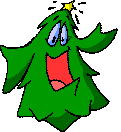 Спасибо за внимание!
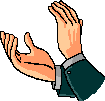